Emma Foster

Director of Teaching School
Outwood Teaching School Alliance
Opportunities

Infrastructure
Marketing
Recruitment
Change for the sake of change?
Accountability
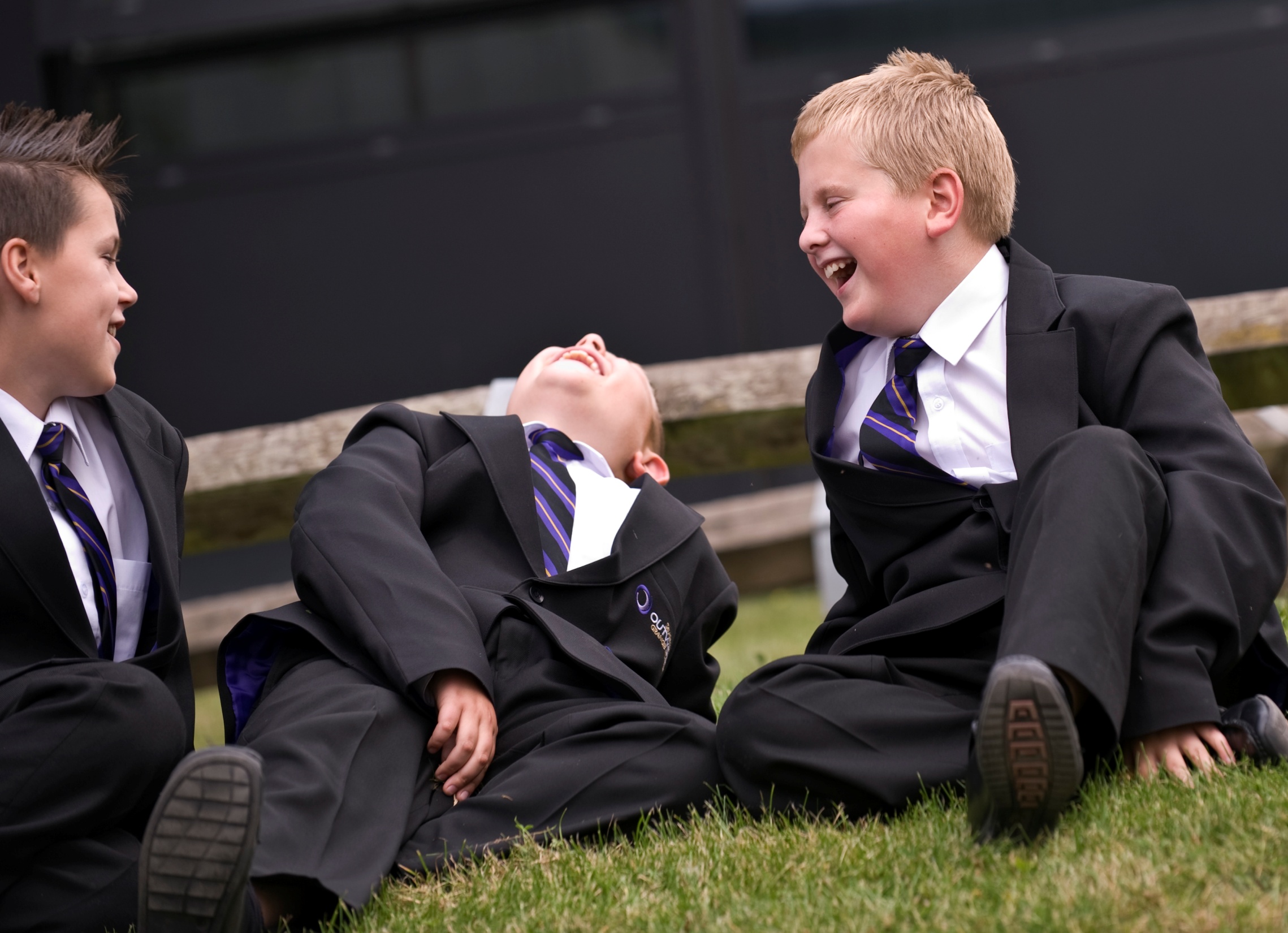 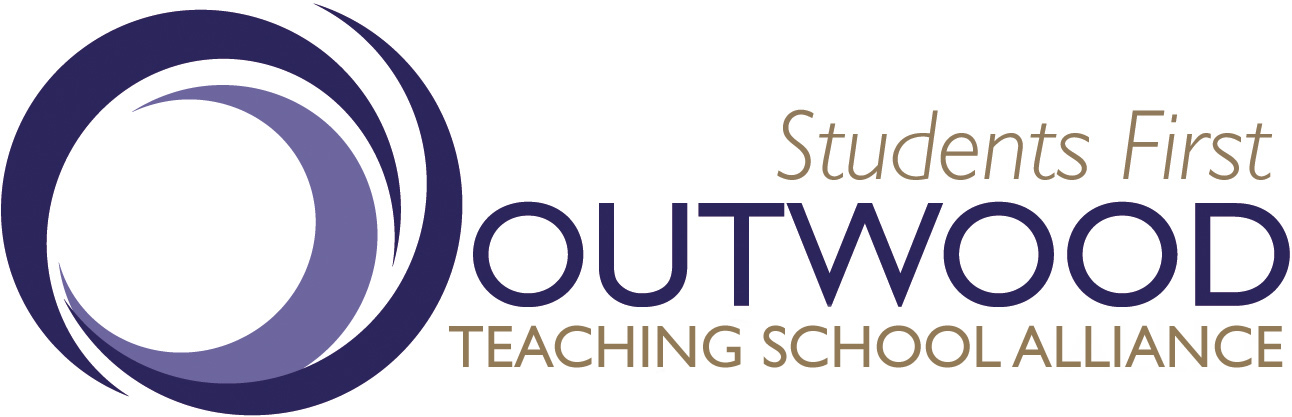 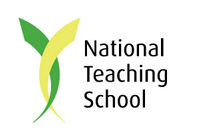 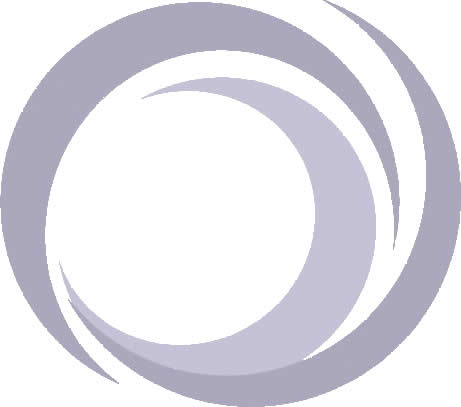 School Direct? It’s about putting …
          STUDENTS FIRST
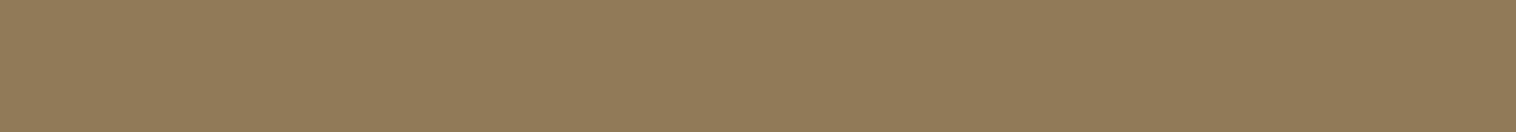 Email: tsa@outwood.com		www.outwoodtsa.com		Twitter: @outwoodtsa